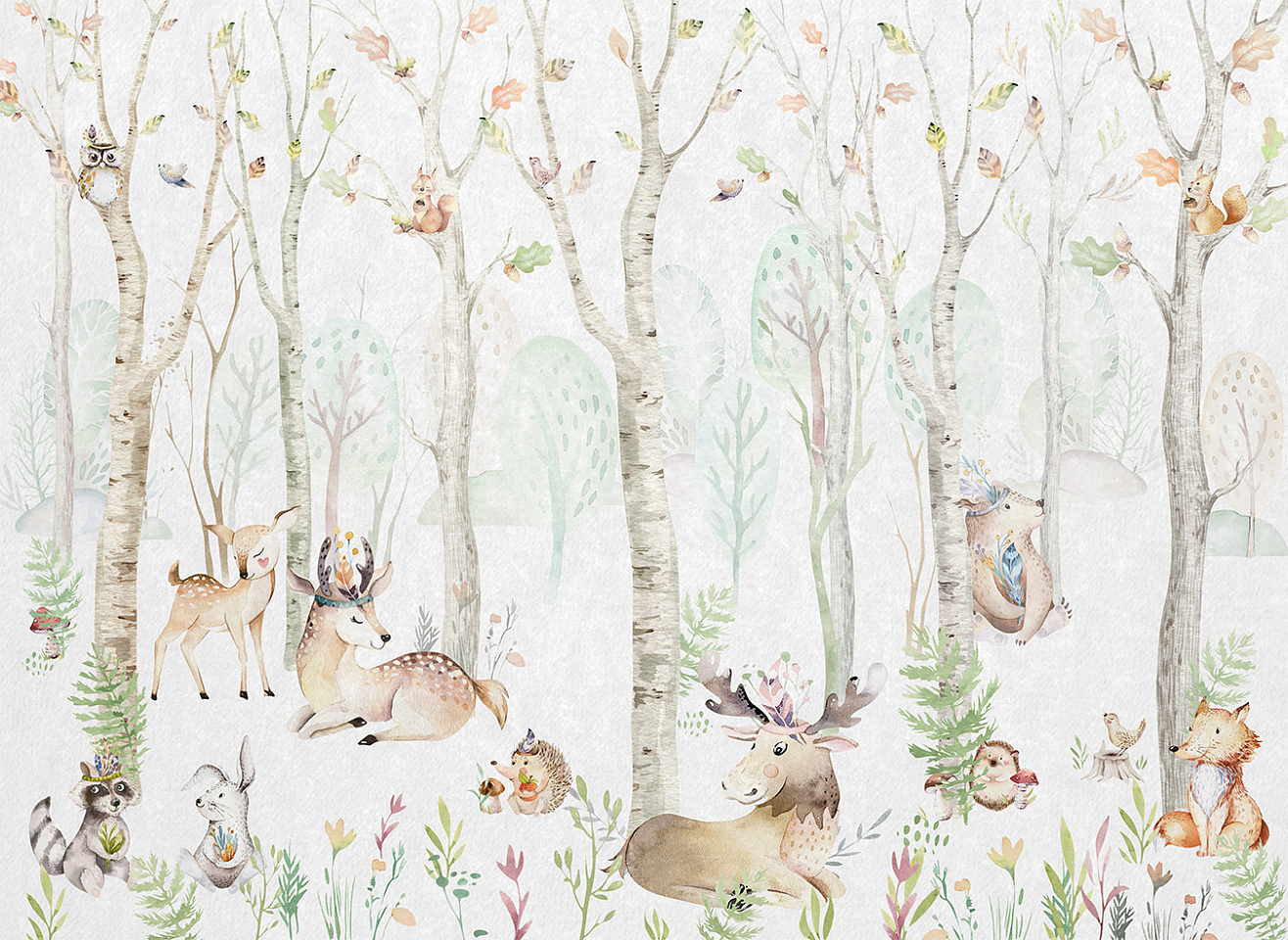 Мишутка угощает друзей
Воспитатель: МБДОУ детский сад № 61 г. Иркутска
Гимбург Светлана Иосифовна
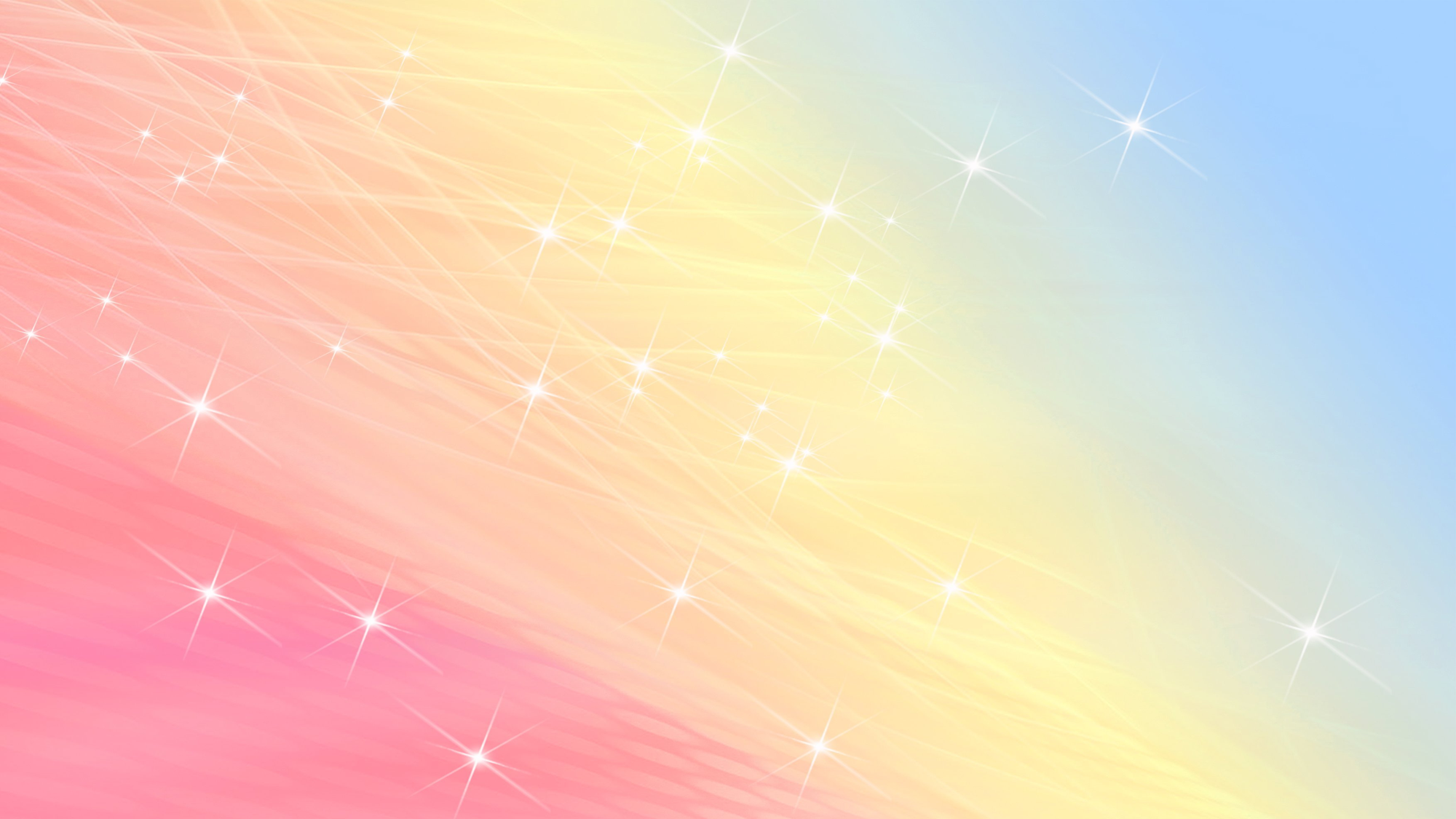 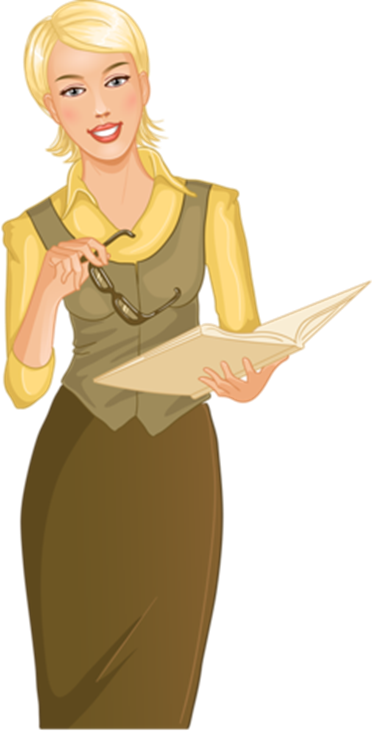 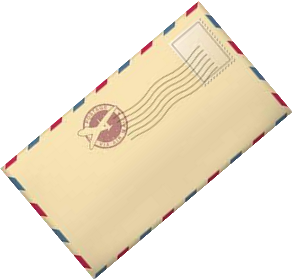 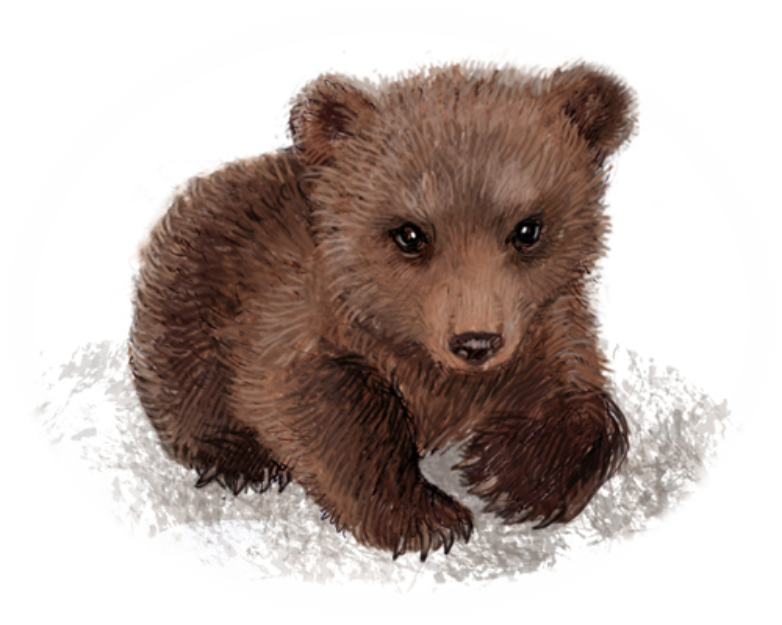 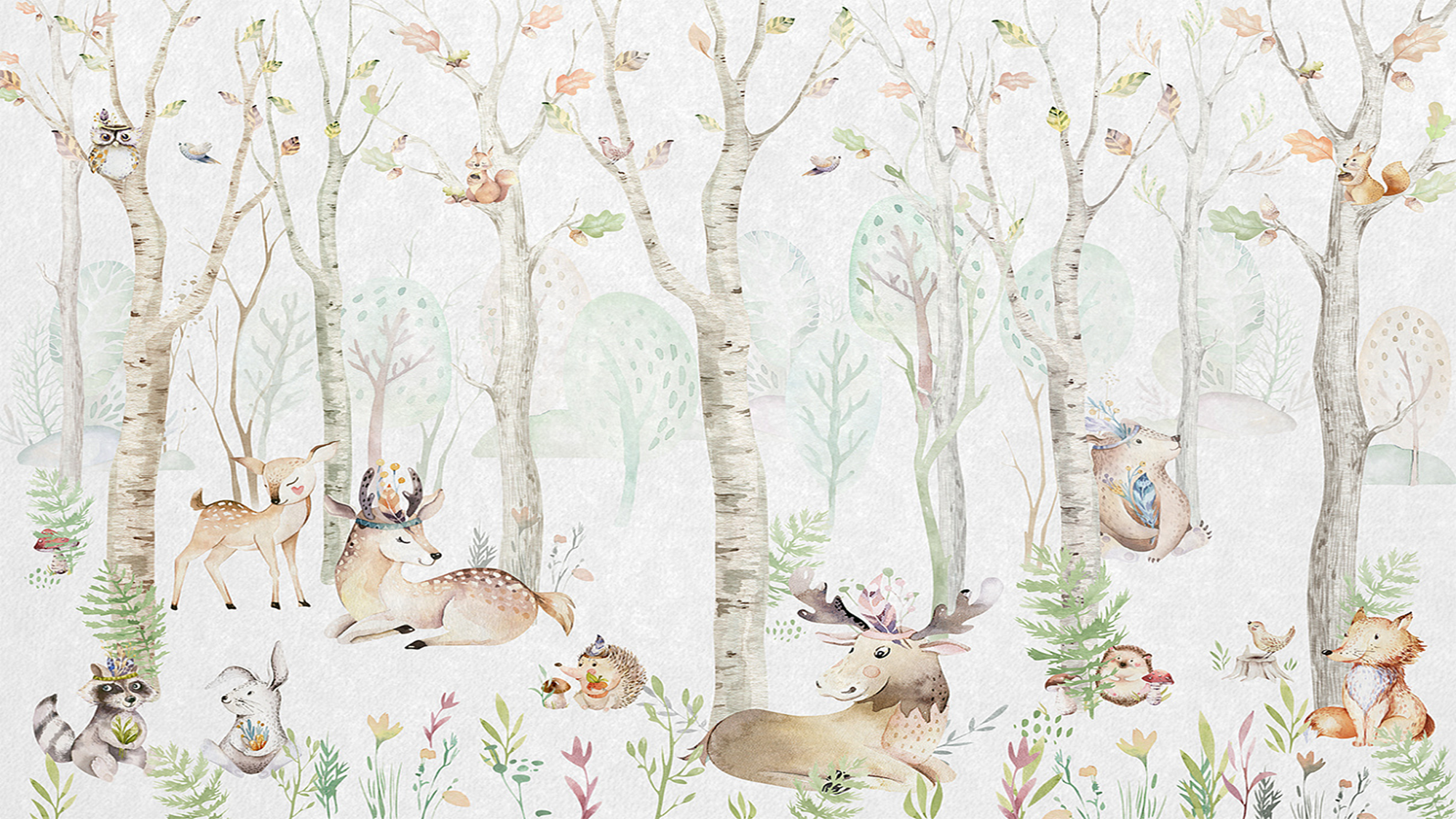 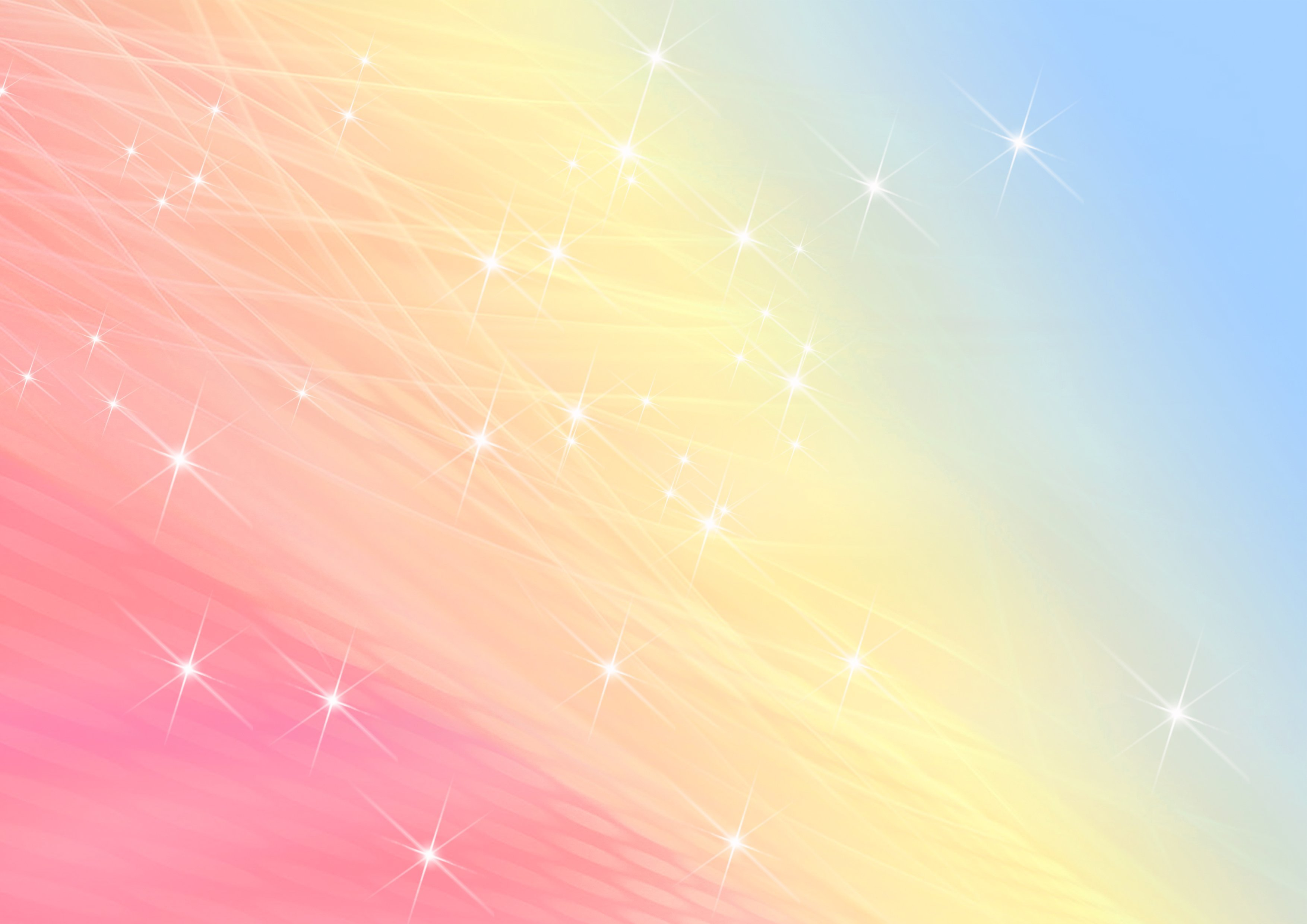 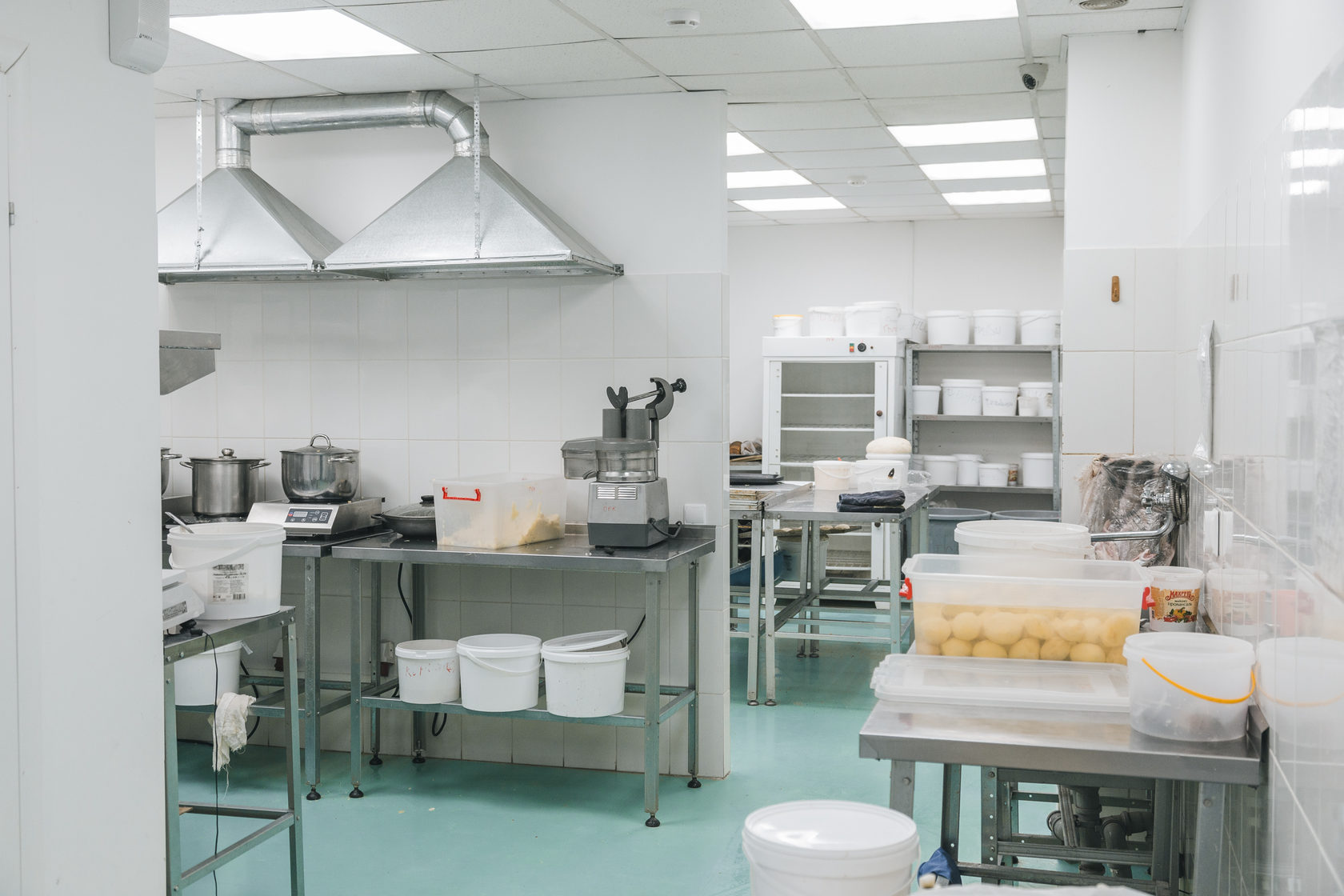 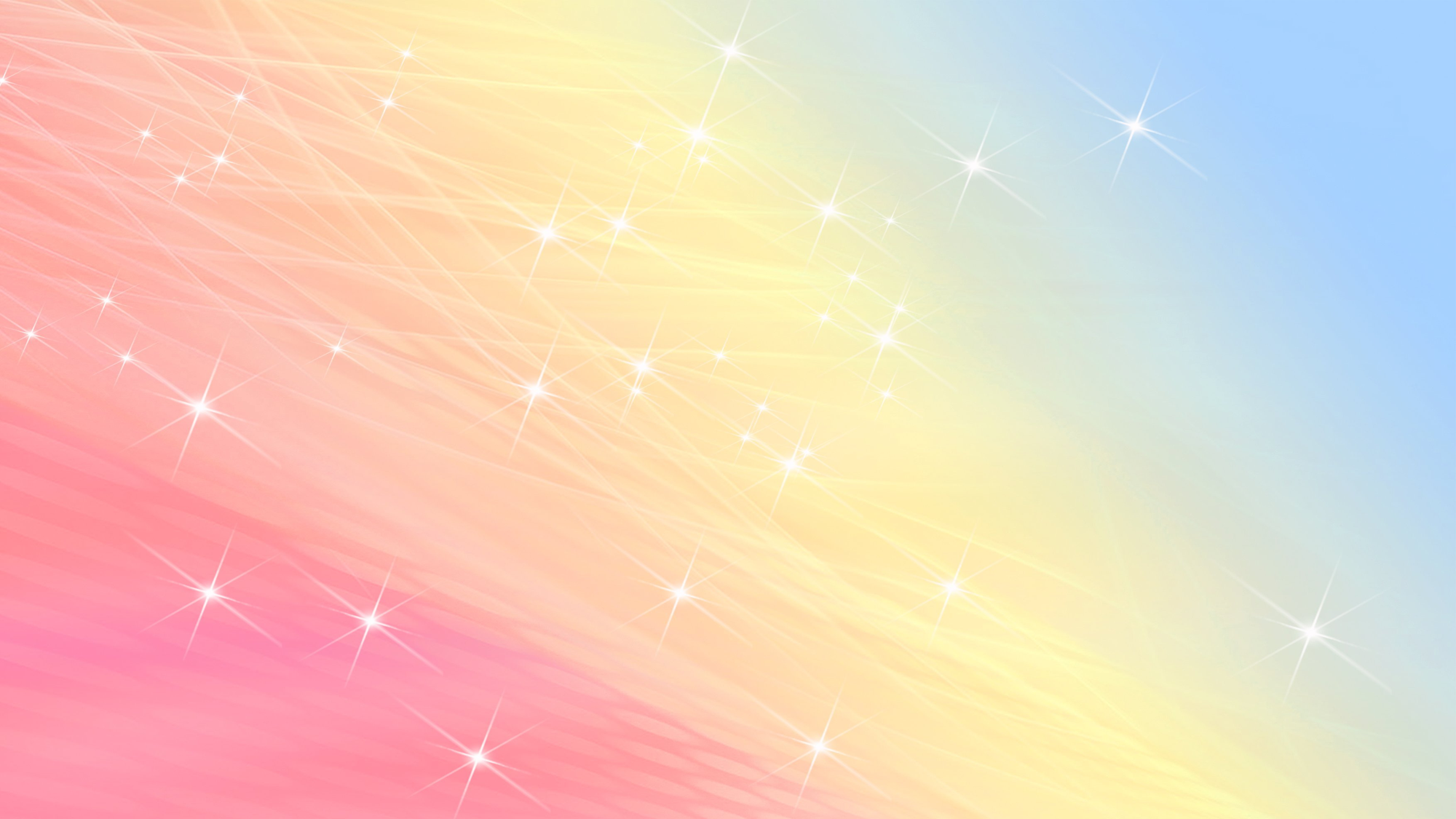 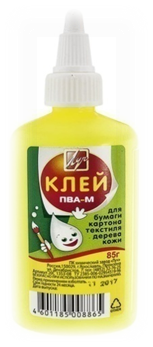 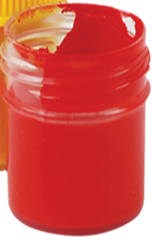 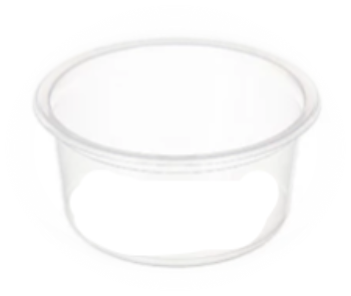 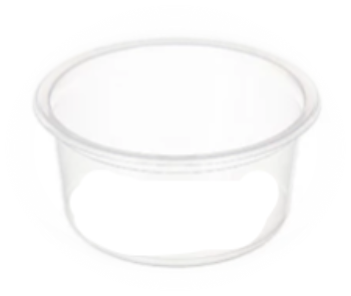 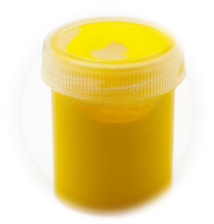 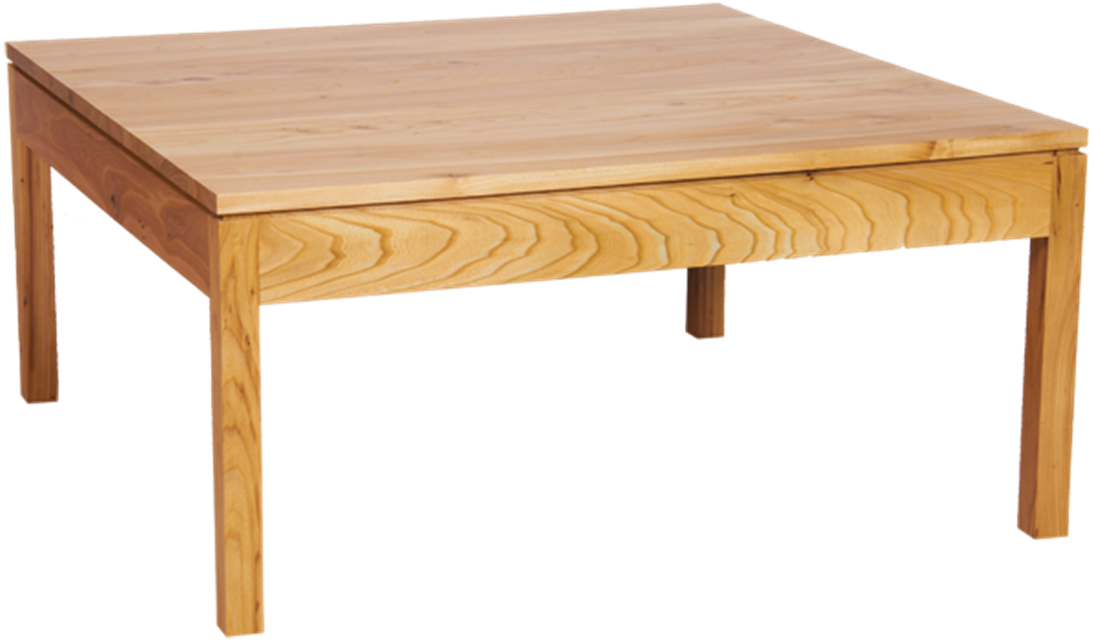 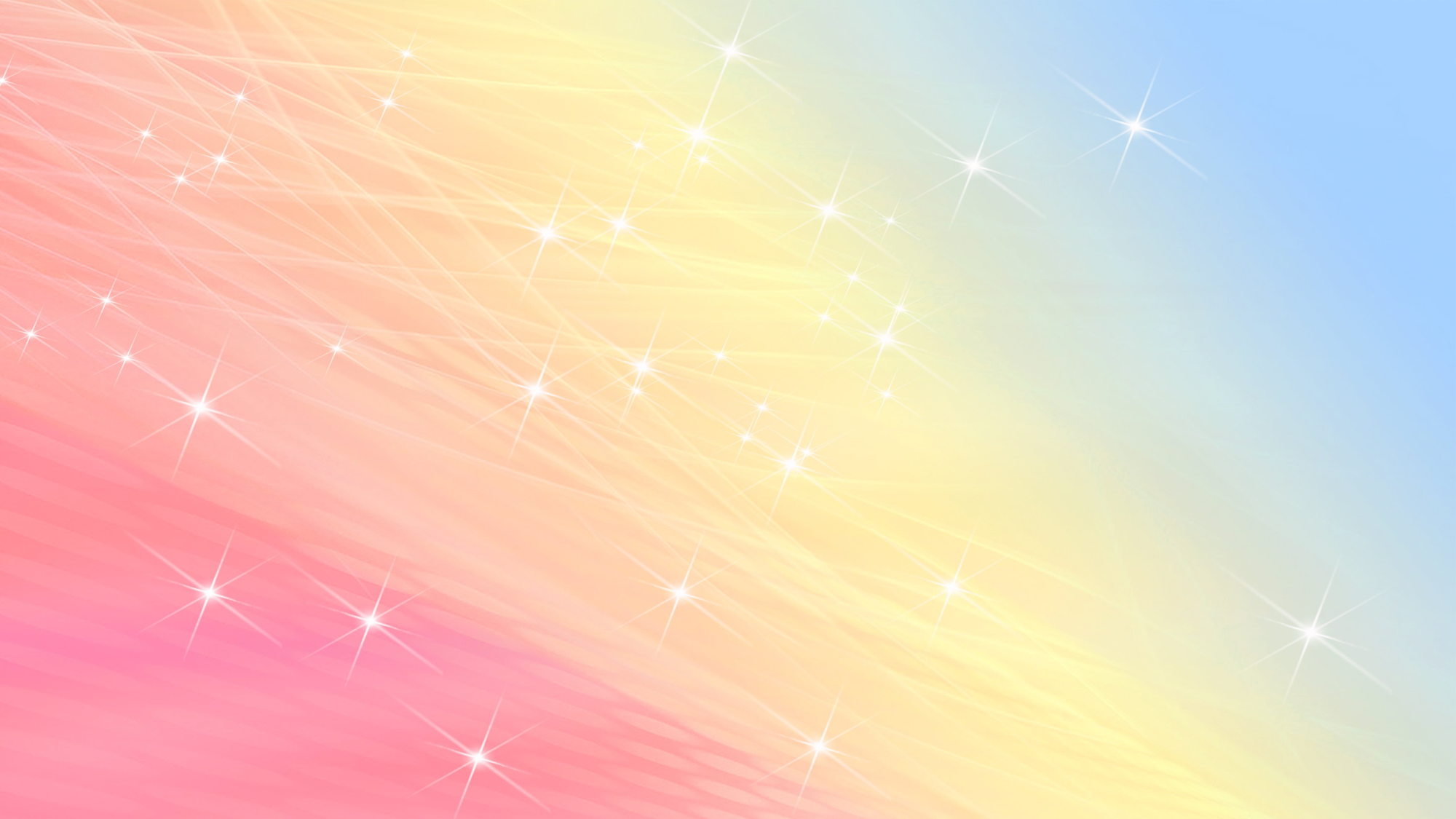 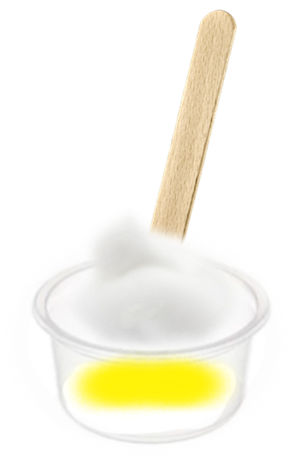 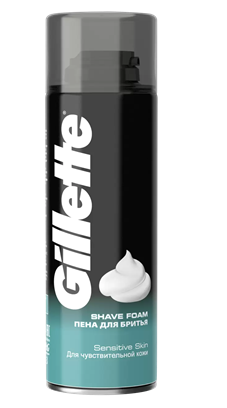 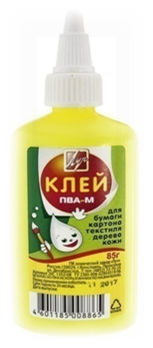 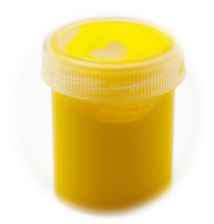 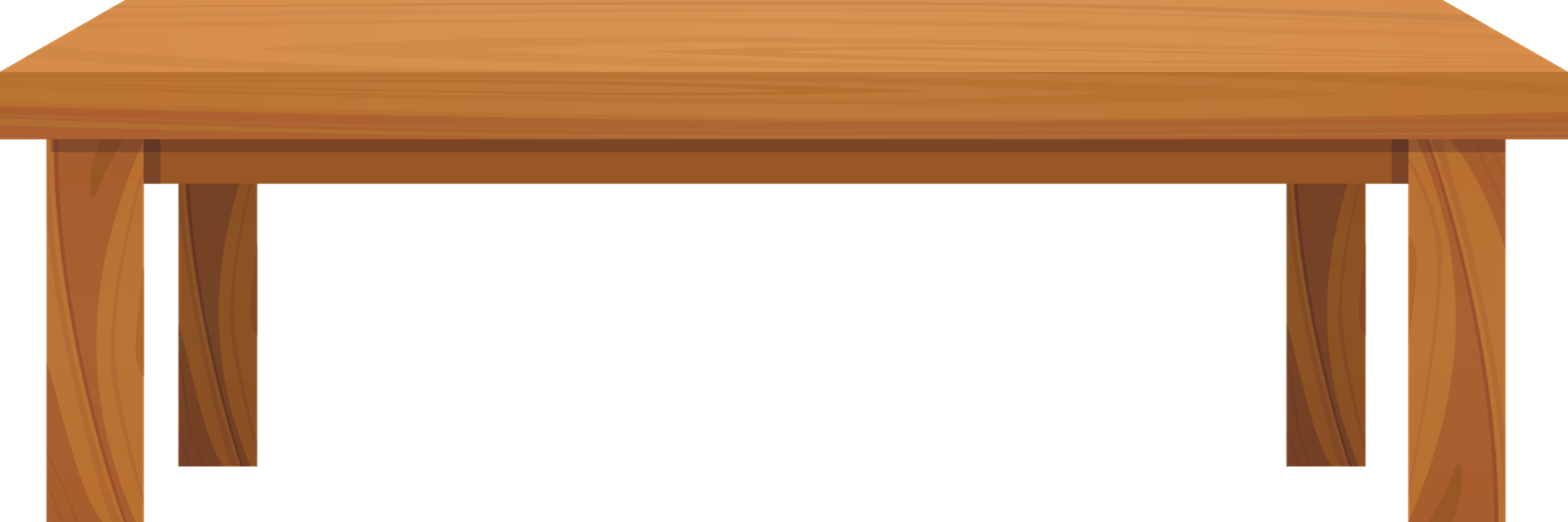 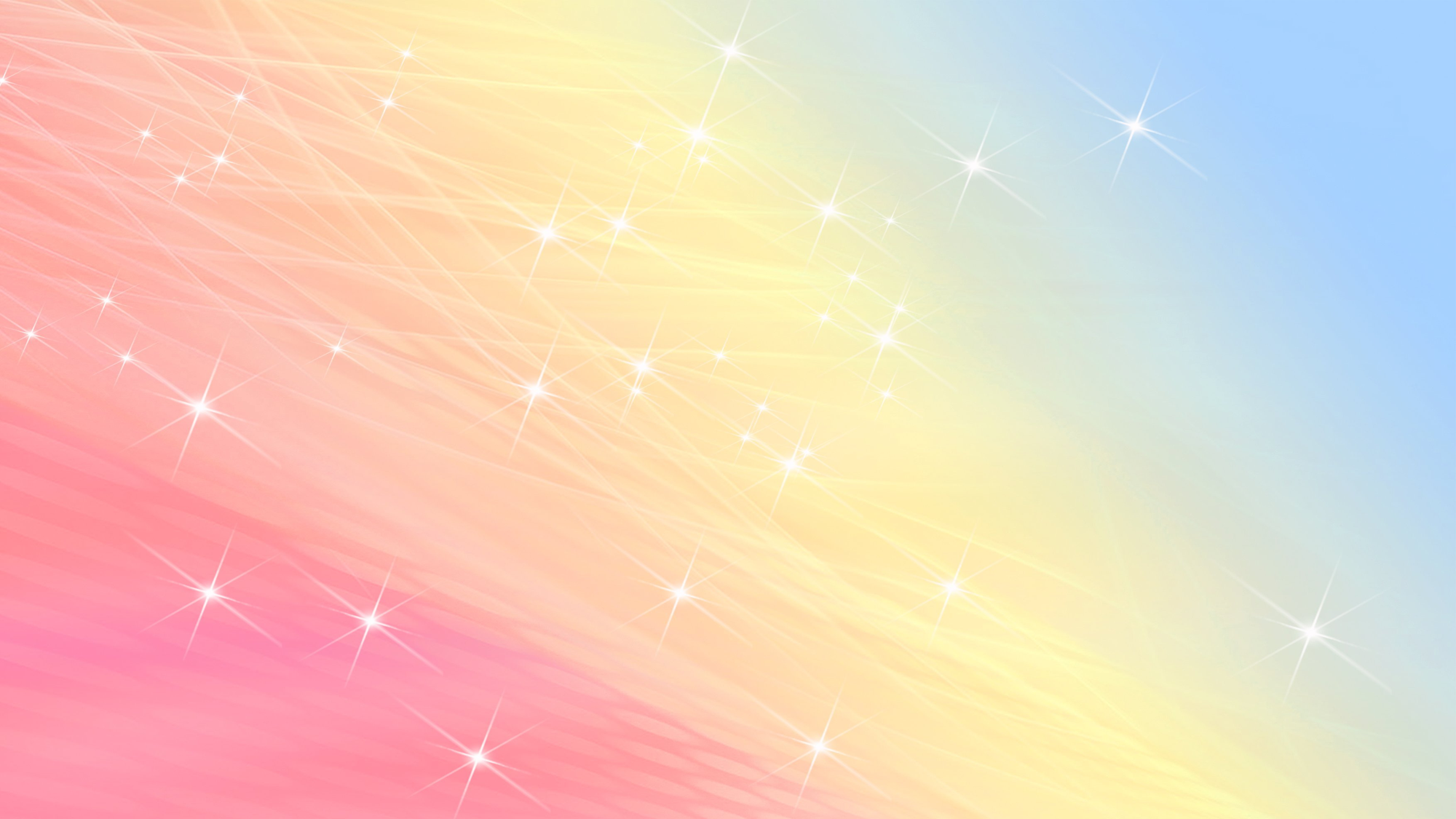 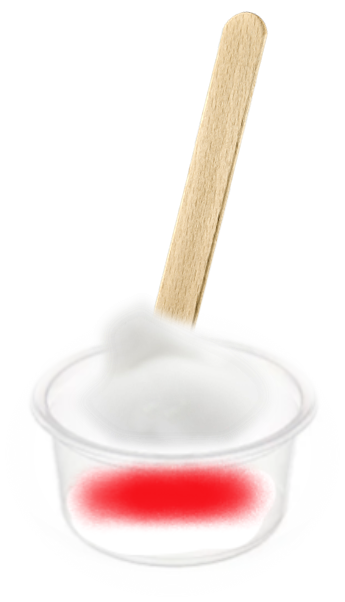 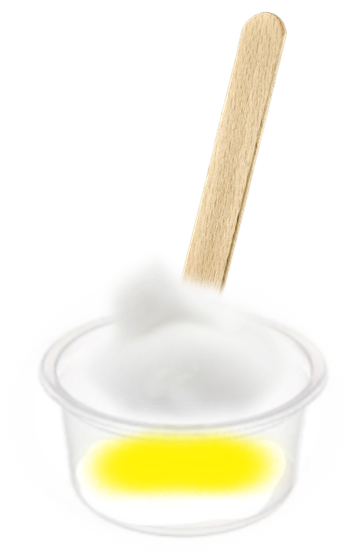 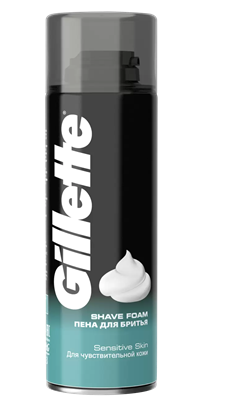 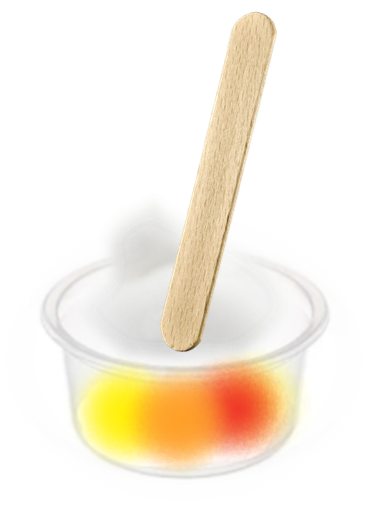 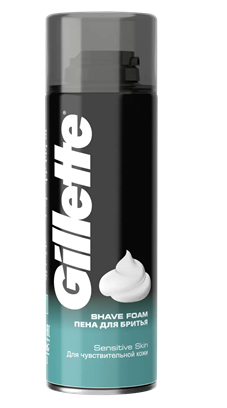 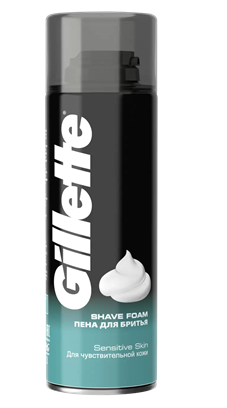 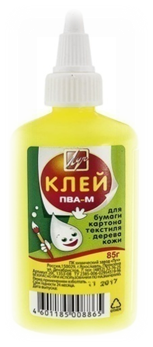 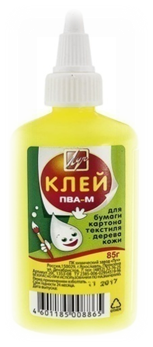 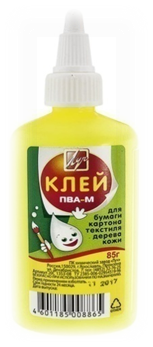 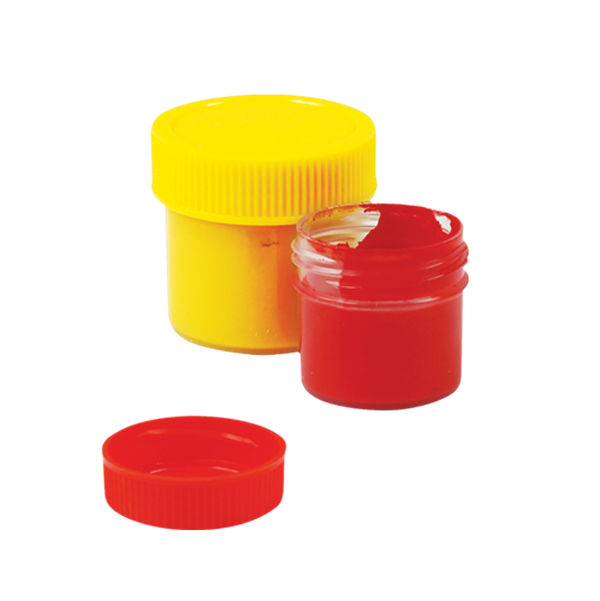 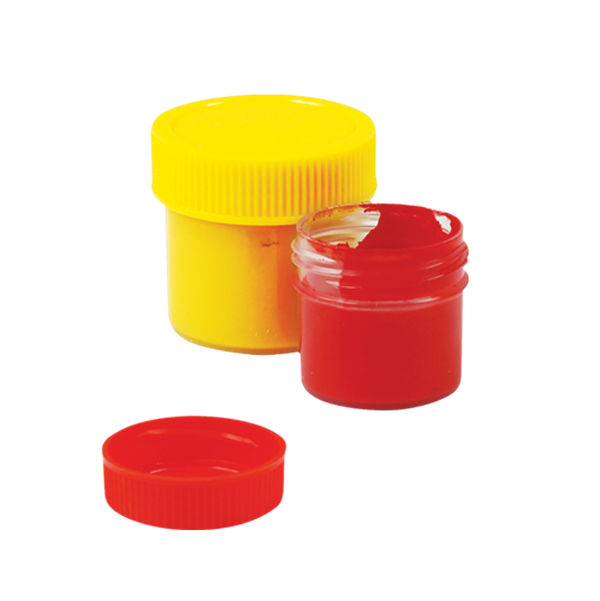 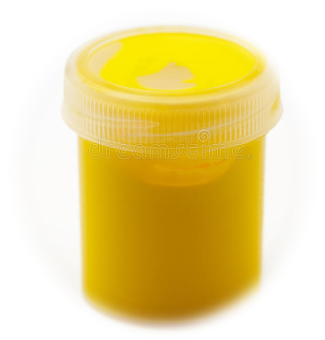 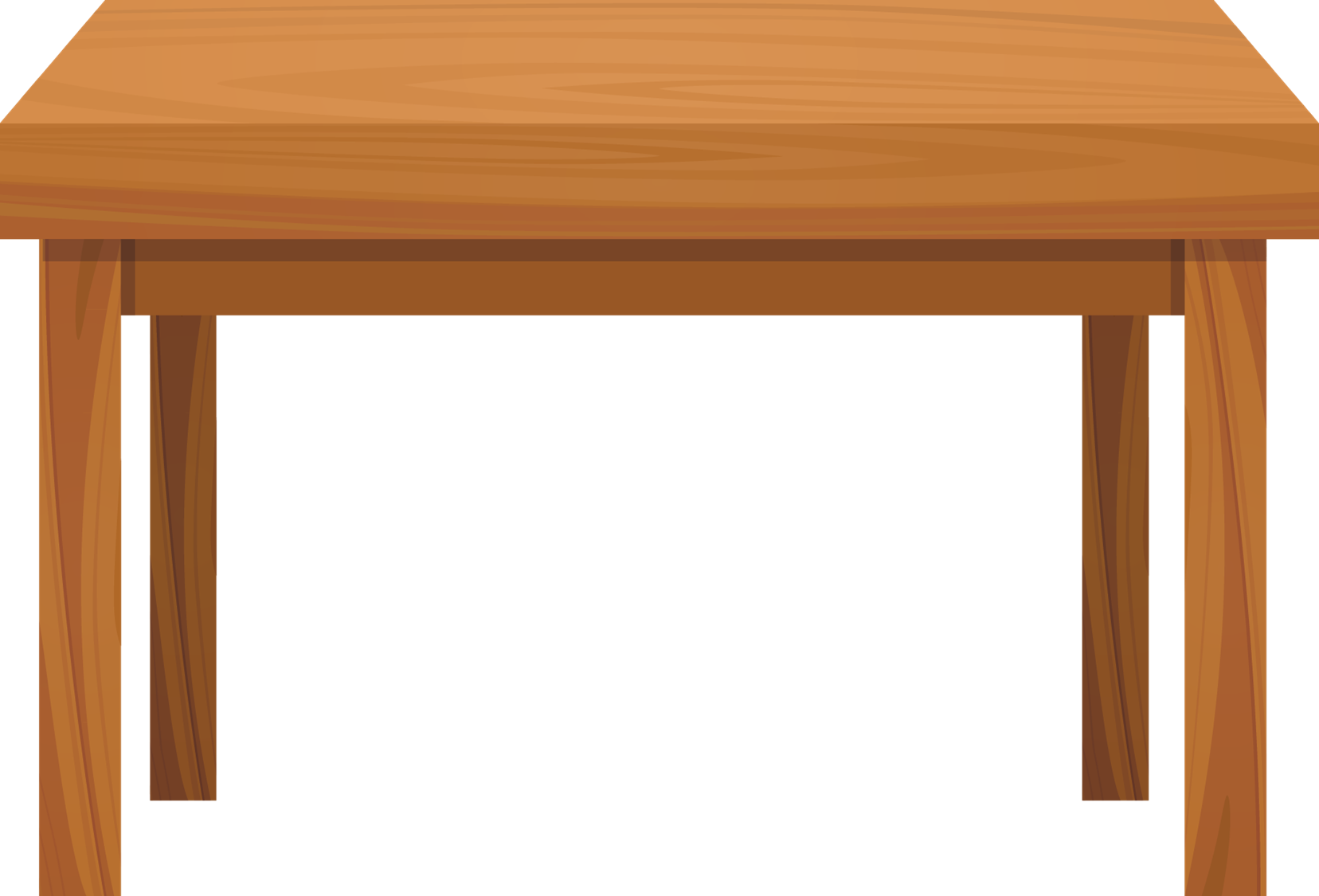 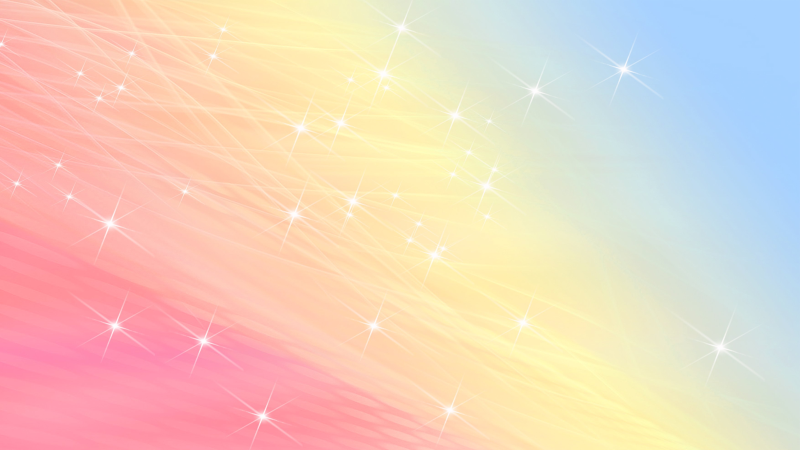 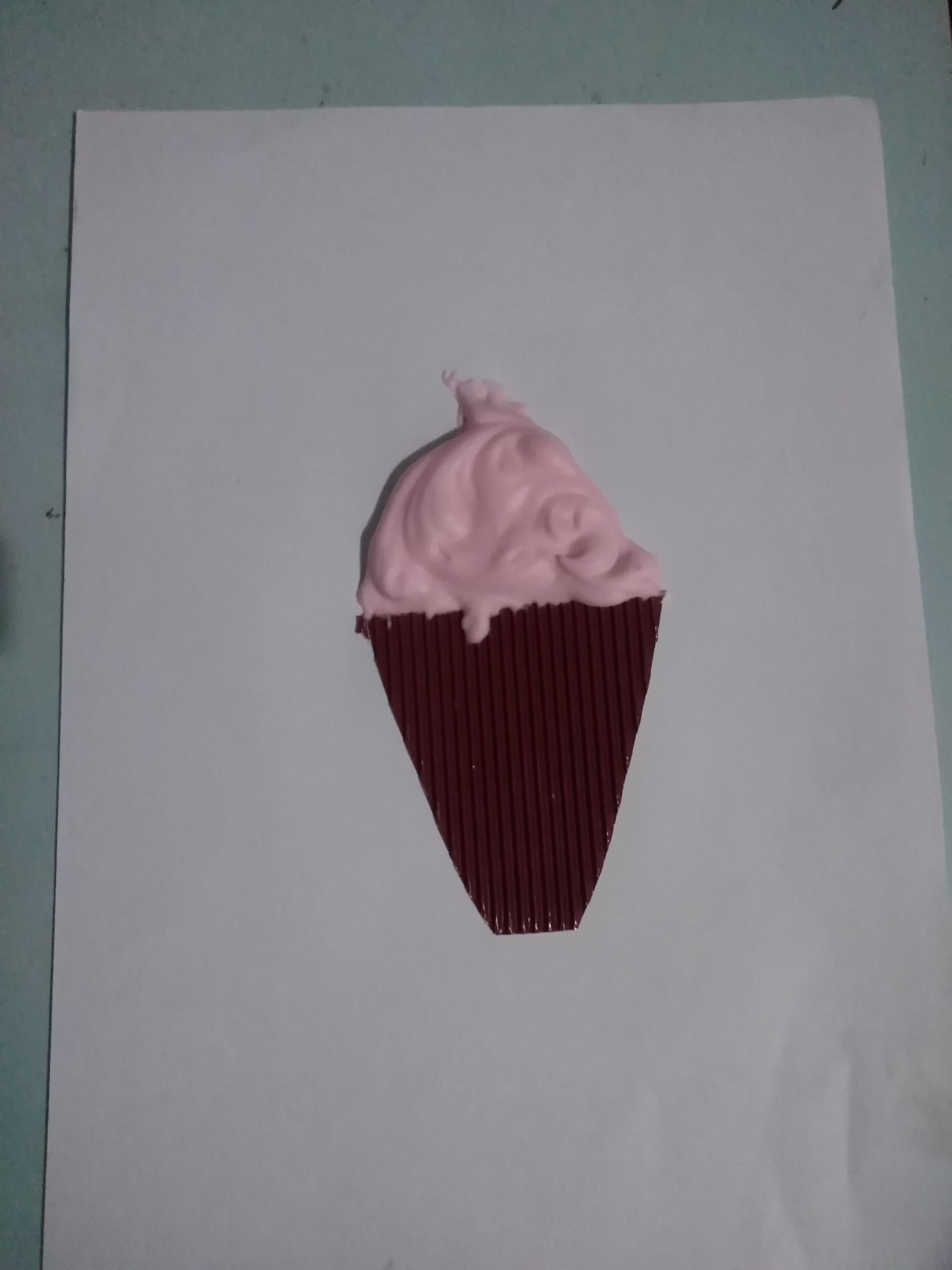 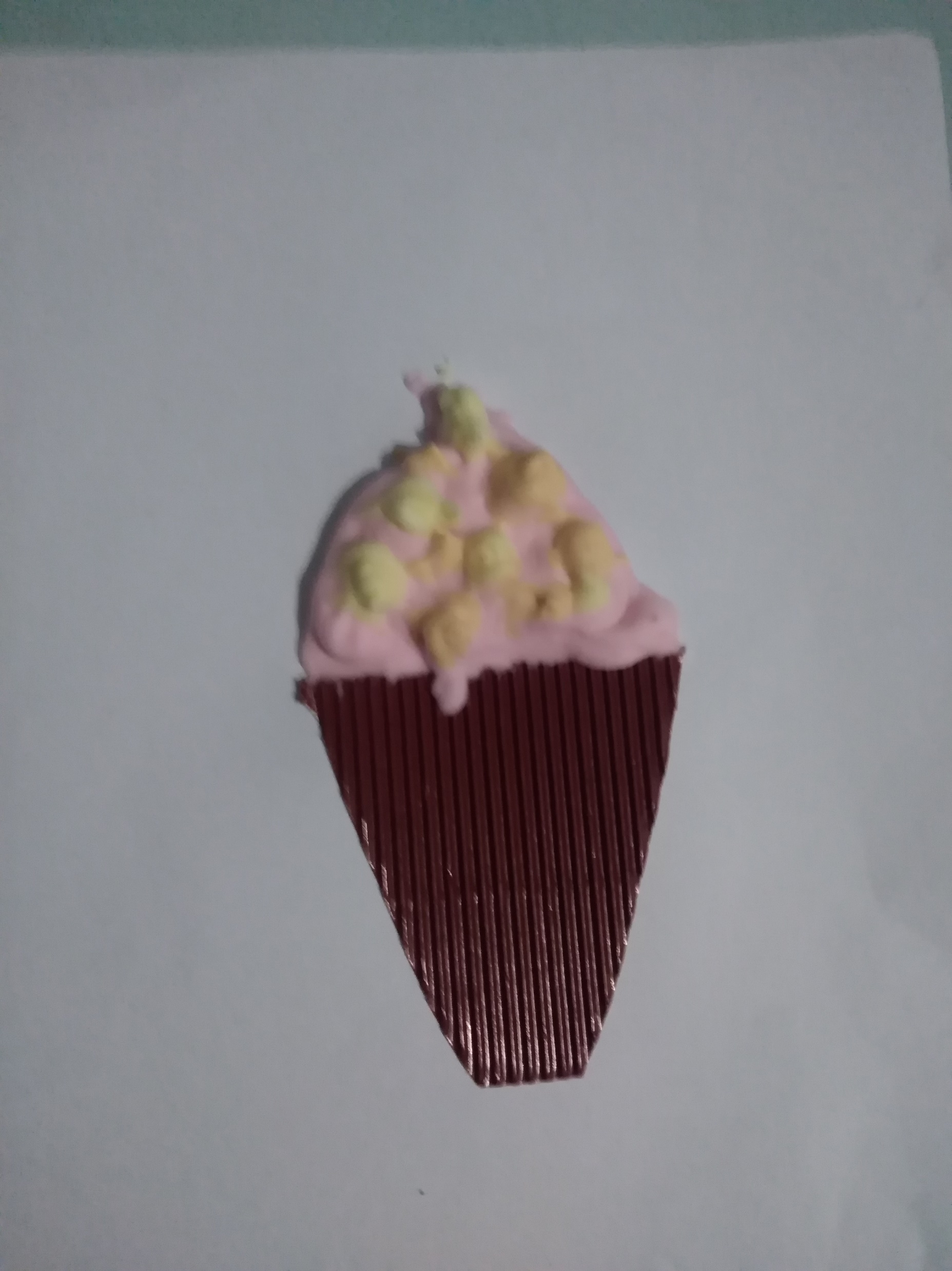 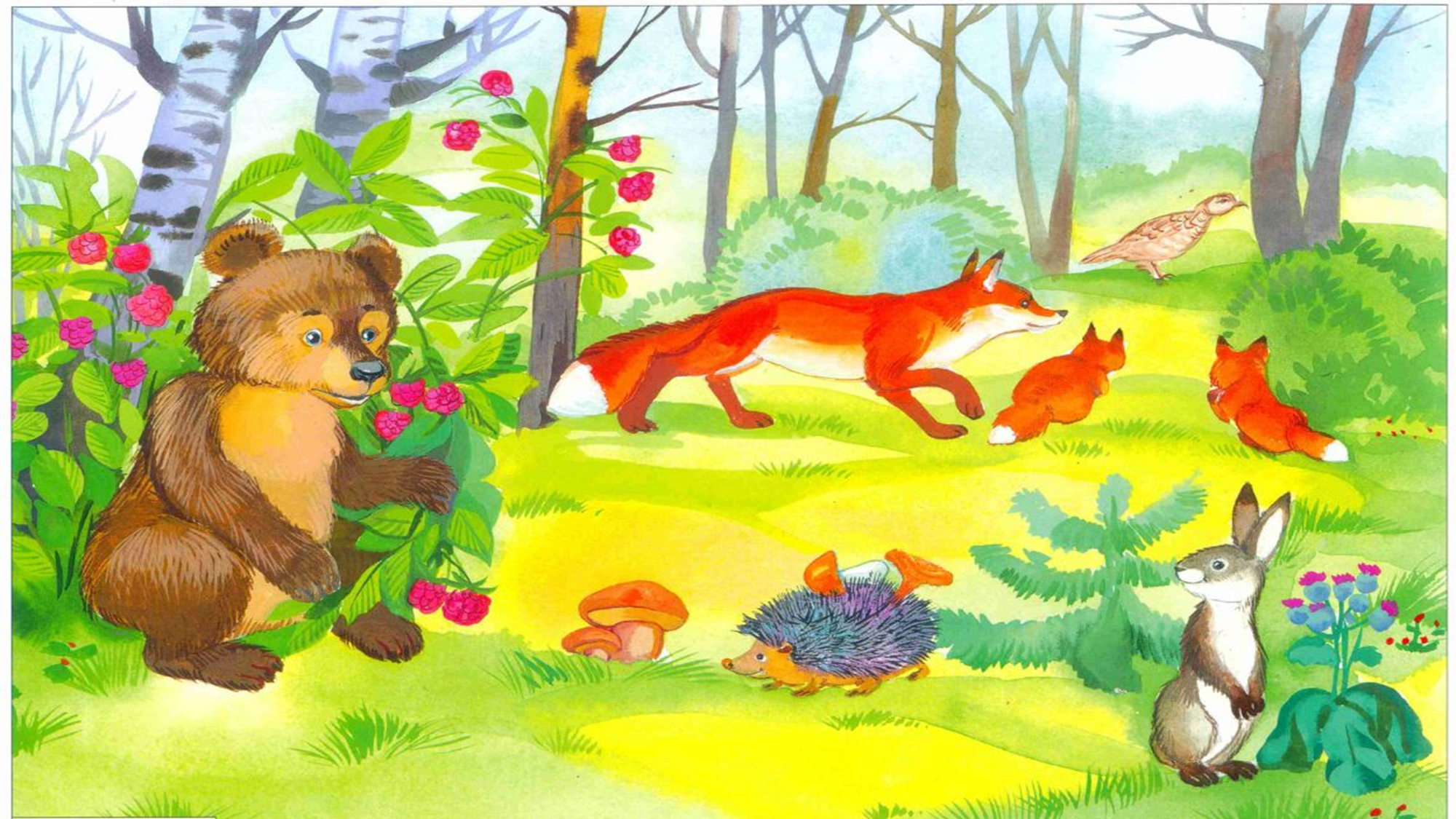 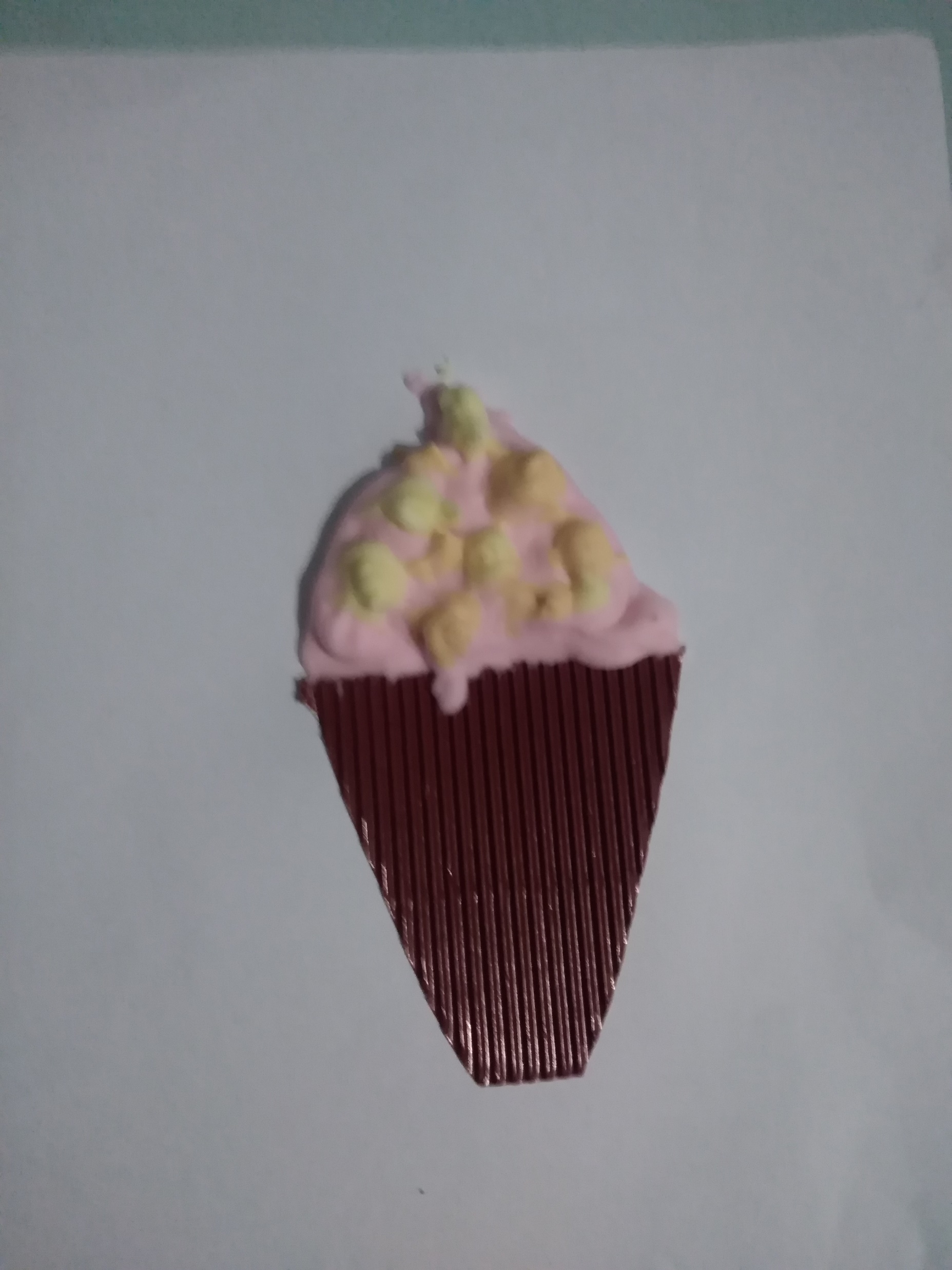 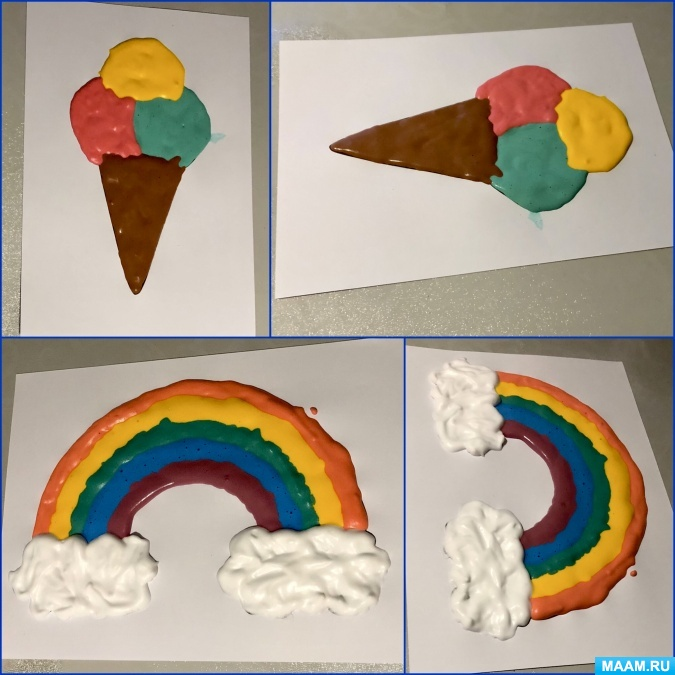 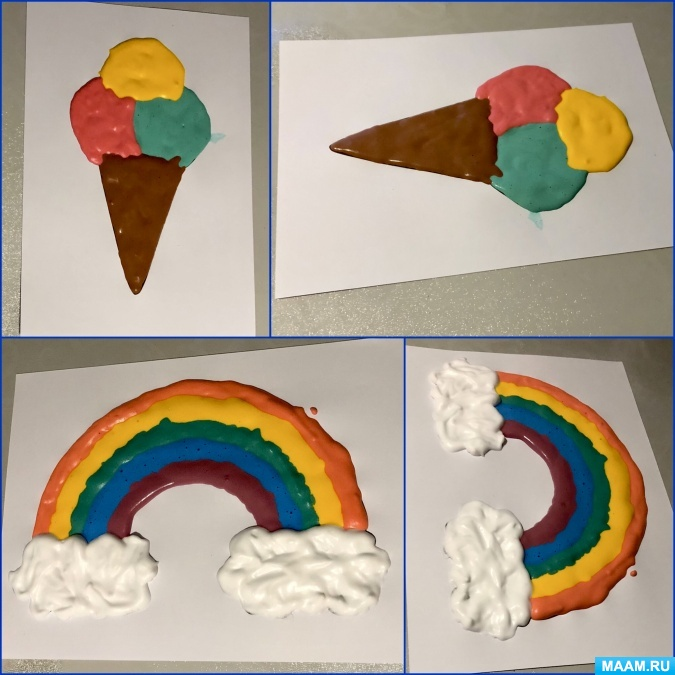 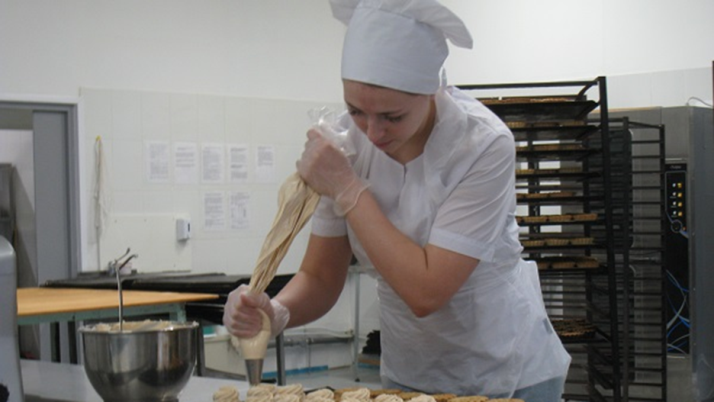 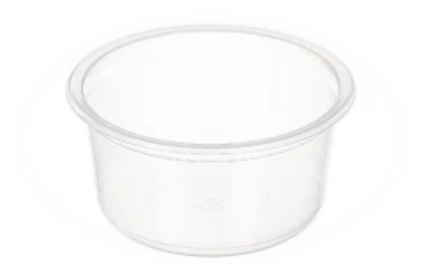 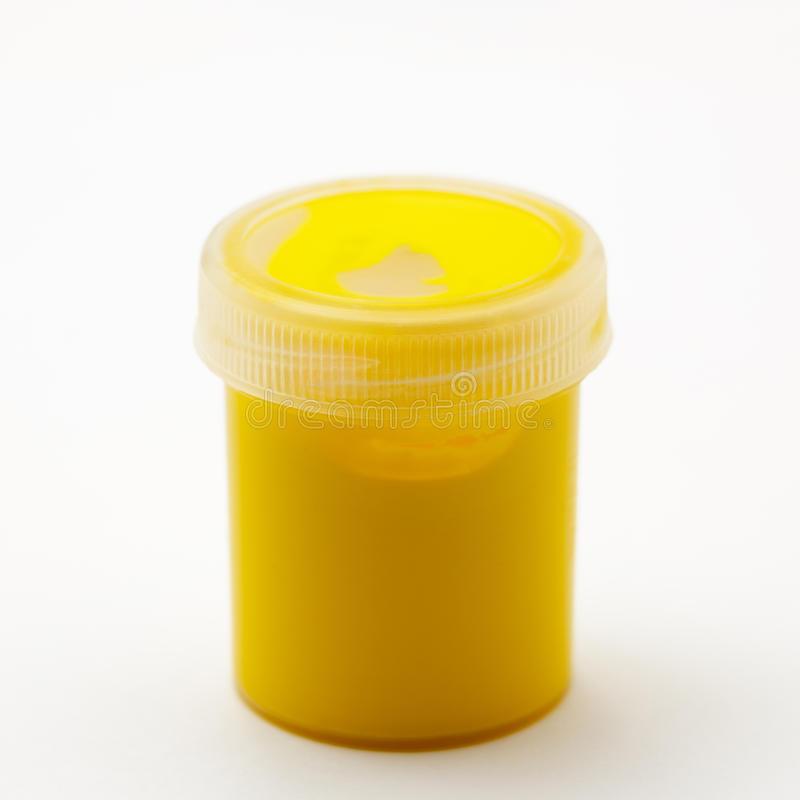 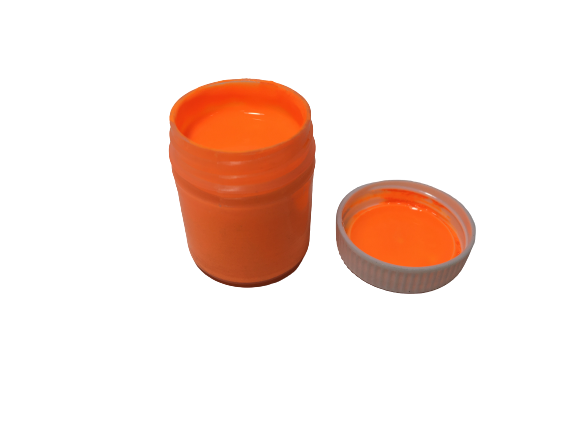 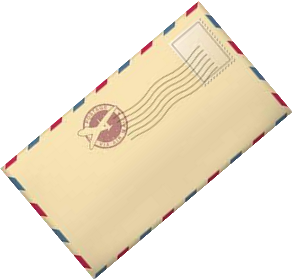 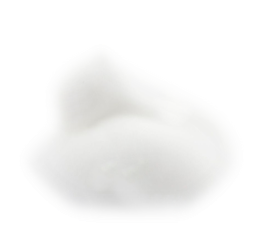 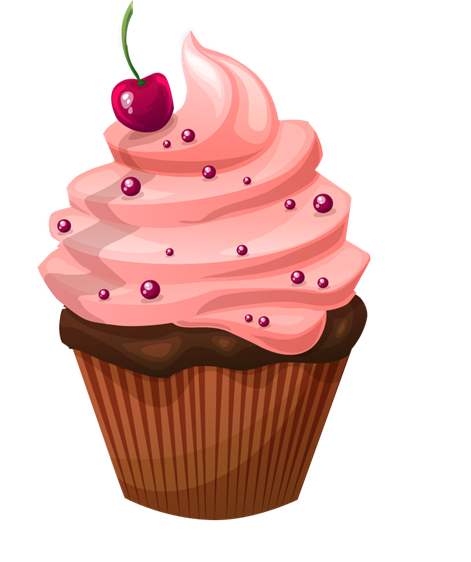 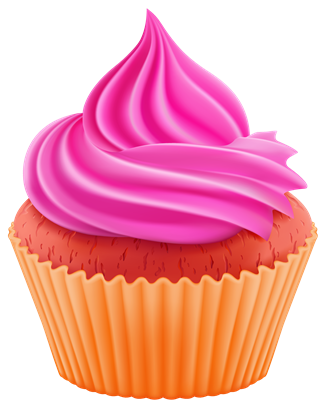 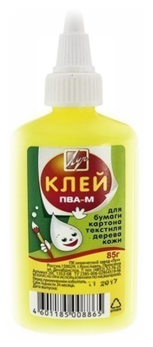 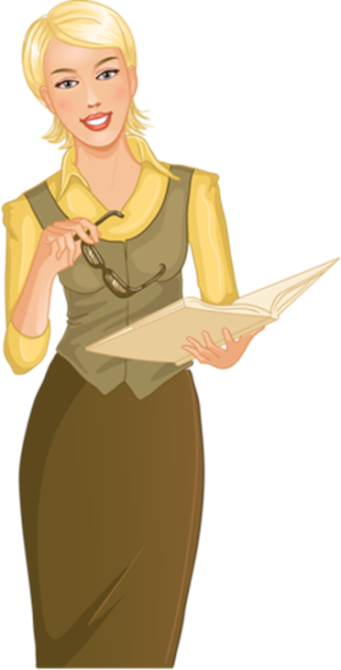 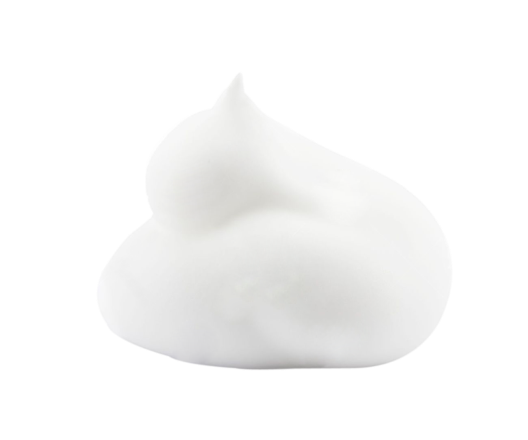 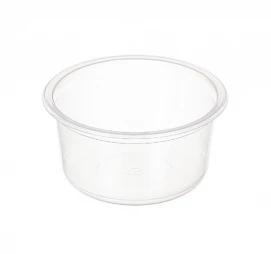 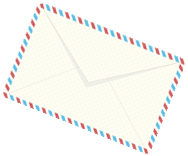 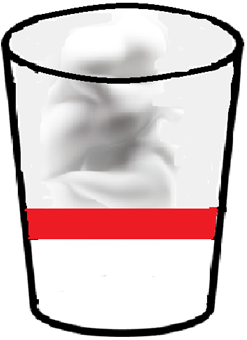 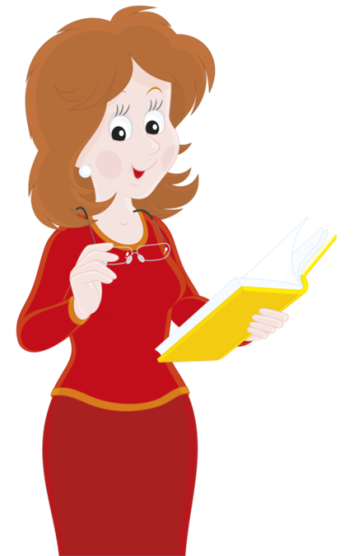 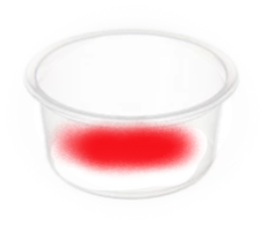